Prayer
Every Christian Needs
Every Christian
Uses
Every Christian Relates To It
Pray With Me Please
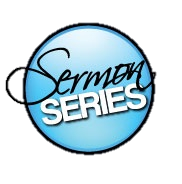 Hailey:
         

“God’s people today are not a praying people as in Bible times.”
Prayer Is Easy
To Neglect

Private: no one knows
Not much time
Not pray for ….
Circumstances wherein don’t think to..
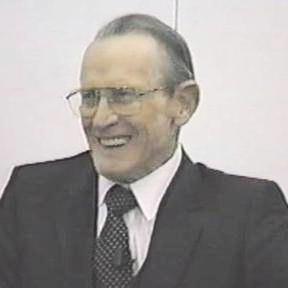 Prayer Is Not Always Used
As Should Be
James 5:16

Confess therefore your sins one to another, and pray one for another, that ye may be healed. The supplication of a righteous man availeth much in its working.
ASV
“has great power as it is working” (ESV)

Point: When it is used / exercised
Pray With Me Please
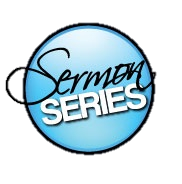 God’s People Pray
 What God’s People Pray
 How God’s People Pray
 Satan Hinders Prayers of God’s People
Objective:
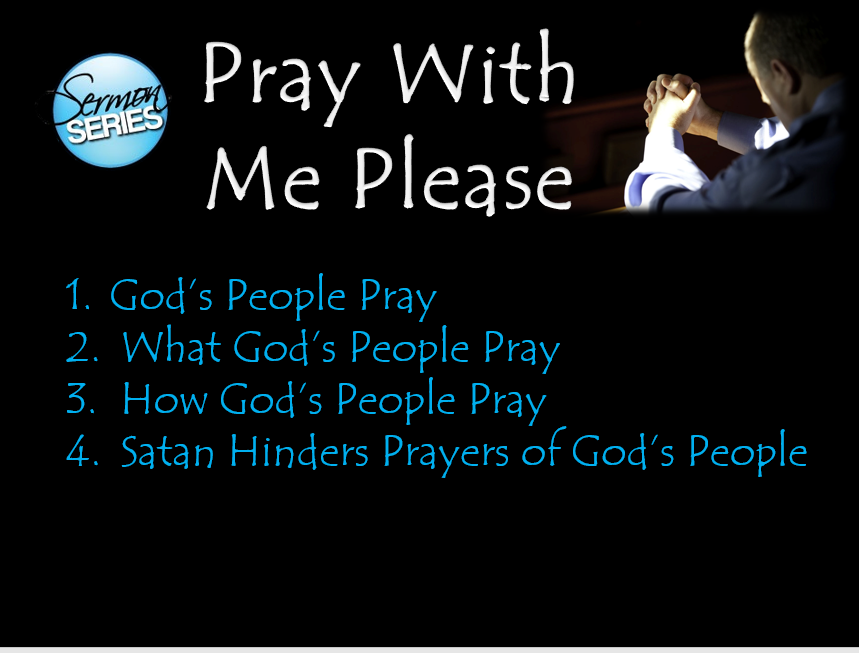 When Series is Over:

More committed to praying

Praying more

More fervent

Praying for more things
Pray With Me Please
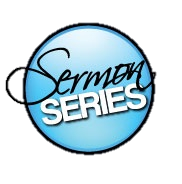 God’s People Pray
 What God’s People Pray
 How God’s People Pray
 Satan Hinders Prayers of God’s People
God’s People Pray
Privilege of Prayer Belongs to God’s People
Privilege of Prayer Belongs to God’s People
Prayer (by nature of what it is) is an honor

Our means of speaking to God (Luke 18:10-14)
Communicating our thoughts to God’s mind (Rom. 10:1)
Taking our cares, concerns, problems, wishes, heartaches to God (1 Pet. 5:7)
“…It is like quietly opening the door and slipping into the very presence of God.”
Privilege of Prayer Belongs to God’s People
Prayer (by nature of what it is) is an honor
Having access to God is a privilege

What love – that allows us to be his children (1 Jno. 3:1)
Being children of God we have access to God
Like being adopted by the king & allowed into the throne room for a private discussion
Privilege of Prayer Belongs to God’s People
Prayer (by nature of what it is) is an honor
Having access to God is a privilege
God wants us to approach him

It is not merely that we CAN talk to God – he ASKS us to talk to him
Wants us to cast our cares upon him (1 Pet. 5:7)
Encourages us to always pray (Luke 18:1)
The honor and privilege ought to make us want to pray!
God’s People Pray
Privilege of Prayer Belongs to God’s People
Assurance that God Hears & Answers Their Prayer
Assurance that God Hears & Answers Their Prayer
God does not hear the prayers of sinners

If iniquity in the heart – the Lord will not hear (Psa. 66:18)
Turn away ear – prayer is abomination (Prov. 28:9)
Sins separates  and he will not hear (Isa. 59:1-2)
God does not hear sinners (John 9:31)
Assurance that God Hears & Answers Their Prayer
God does not hear the prayers of sinners
God hears the prayers of the righteous

One who worships & does his will (John 9:31)
Prayer of righteous man avails (Jas. 5:16)
Ears open to prayers of righteous (1 Pet. 3:12; fears Psa. 34)
Receive what ask – because keep commands (1 Jno. 3:22)
That God only hears the righteous,
ought to make us want to pray!
God’s People Pray
Privilege of Prayer Belongs to God’s People
Assurance that God Hears & Answers Their Prayer
Examples of God’s People Praying
Examples of God’s People Praying
Old Testament Servants of God

Abraham
Prayed for Sodom (Gen. 18:23-33)
Prayed for Abimelech (Gen. 20:17)
His servant prayed for wife for Isaac (Gen. 24:12-14)
Examples of God’s People Praying
Old Testament Servants of God

Abraham
Isaac prayed for barren wife (Gen. 25:21)
Moses prayed for Israel
First prayer (Exo. 32:9-14)
Second prayer (Exo. 32:30-34)
Third prayer (Exo. 33:12-13)
For removal of fiery serpents (Num. 21:7-9)
Examples of God’s People Praying
Old Testament Servants of God

Abraham
Isaac prayed for barren wife (Gen. 25:21)
Moses prayed for Israel
Hanna prayed for child (1 Sam. 1:10-13)
David
Prayed for his sick child (2 Sam. 12:15-16)
Praise and request (Psa. 86)
Prayed often (Psa. 55:17)
Examples of God’s People Praying
Old Testament Servants of God

Abraham
Isaac prayed for barren wife (Gen. 25:21)
Moses prayed for Israel
Hanna prayed for child (1 Sam. 1:10-13)
David
Solomon prayed at dedication of temple (1 Kings 8:23-54)
Elijah
Prayed for rain (Jas. 5:16-18)
Prayed for fire upon sacrifice (1 Kings 18:36-37)
Examples of God’s People Praying
Old Testament Servants of God

Abraham
Isaac prayed for barren wife (Gen. 25:21)
Moses prayed for Israel
Hanna prayed for child (1 Sam. 1:10-13)
David
Solomon prayed at dedication of temple (1 Kings 8:23-54)
Elijah
Daniel (Dan. 6:10)
Examples of God’s People Praying
Old Testament Servants of God
Jesus

In solitude (Matt. 14:23; Mark 1:35; 6:46; Luke 5:15-16)
Before choosing the twelve (Luke 6:12-16)
For Peter (Luke 22:31-32)
In anguish (John 12:27-28)
For unity (John 17)
In Gethsemane (Matt. 26:36-46)
On the cross (Luke 23:34)
Examples of God’s People Praying
Old Testament Servants of God
Jesus
Paul – a New Testament Servant

While in prison (Acts 16:25)
With Ephesian elders (Acts 20:36)
For brethren at Rome (Rom. 1:8-10)
For  brethren at Corinth (1Cor. 1:4)
For removal of thorn (2 Cor. 12:7-10)
For brethren at Ephesus (Eph. 1:16-17)
For brethren at Philippi (Phil. 1:3-7)
For brethren at Colossae (Col. 1:3-4; 9-10)
For brethren at Thessalonica (1 Thess. 1:2-3)
Examples of God’s People Praying
Old Testament Servants of God
Jesus
Paul – a New Testament Servant
If these were praying people,
ought to make us want to pray!
God’s People Pray
Privilege of Prayer Belongs to God’s People
Assurance that God Hears & Answers Their Prayer
Examples of God’s People Praying